Flipped classroom («Перевернутый класс») и с чем его едят.
Мастер –класс, материалы к педагогическому совету 30.03. 2017 год учитель географии ГБОУ СОШ № 238 Адмиралтейского района Санкт-Петербурга Киселева О.Ю.
Родоначальниками модели перевернутого класса считаются два учителя – Джонатан Бергман (Jonathan Bergman) и Аарон Сэмс (Aaron Sams), которые в 2007 году сначала придумали, как обеспечить своими лекциями спортсменов, часто пропускающих занятия, а затем развили эту идею в новое образовательное направление.
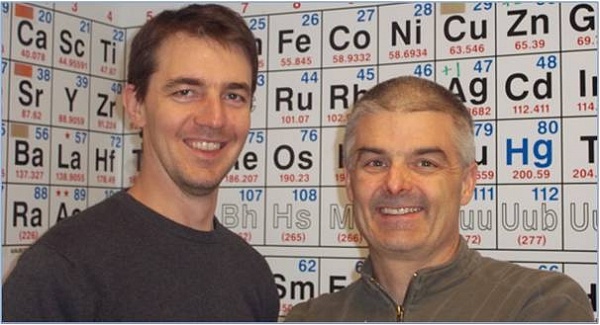 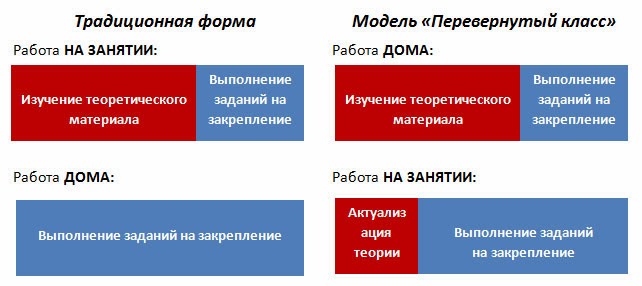 Перевернутый класс (Flipped Class) – это модель обучения, в которой выполнение домашней работы, помимо прочего, включает в себя применение технологий водкаста:
просмотр видеолекции;
чтение учебных текстов, рассмотрение поясняющих рисунков;
прохождение тестов на начальное усвоение темы.
1
2
3
4
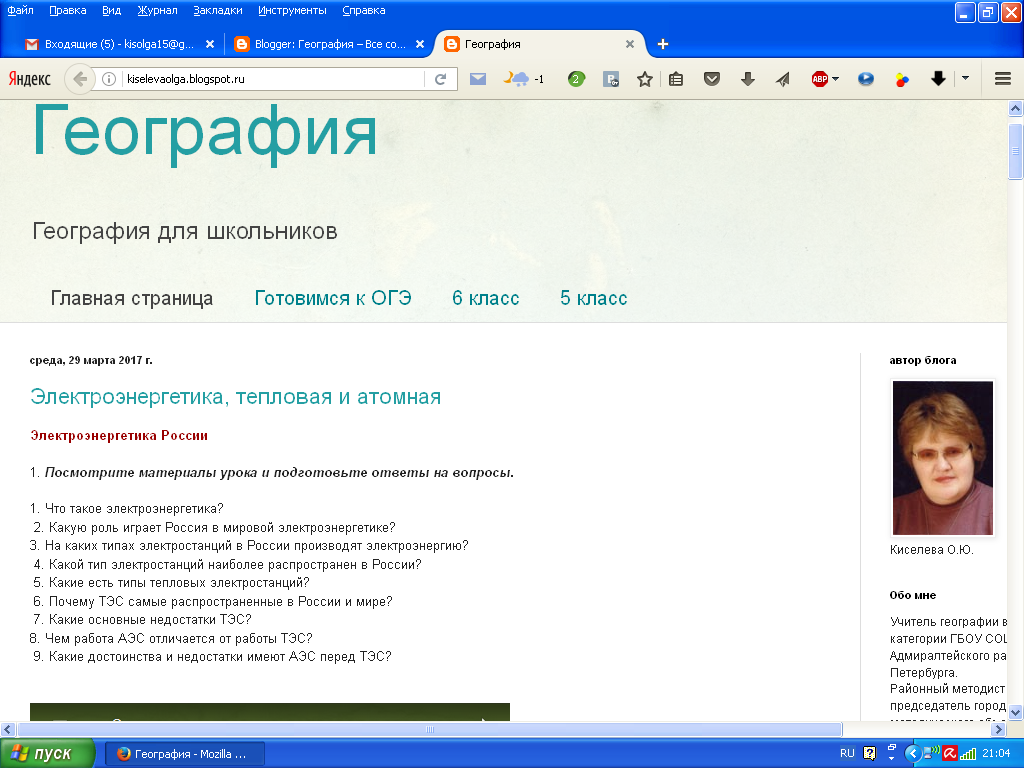 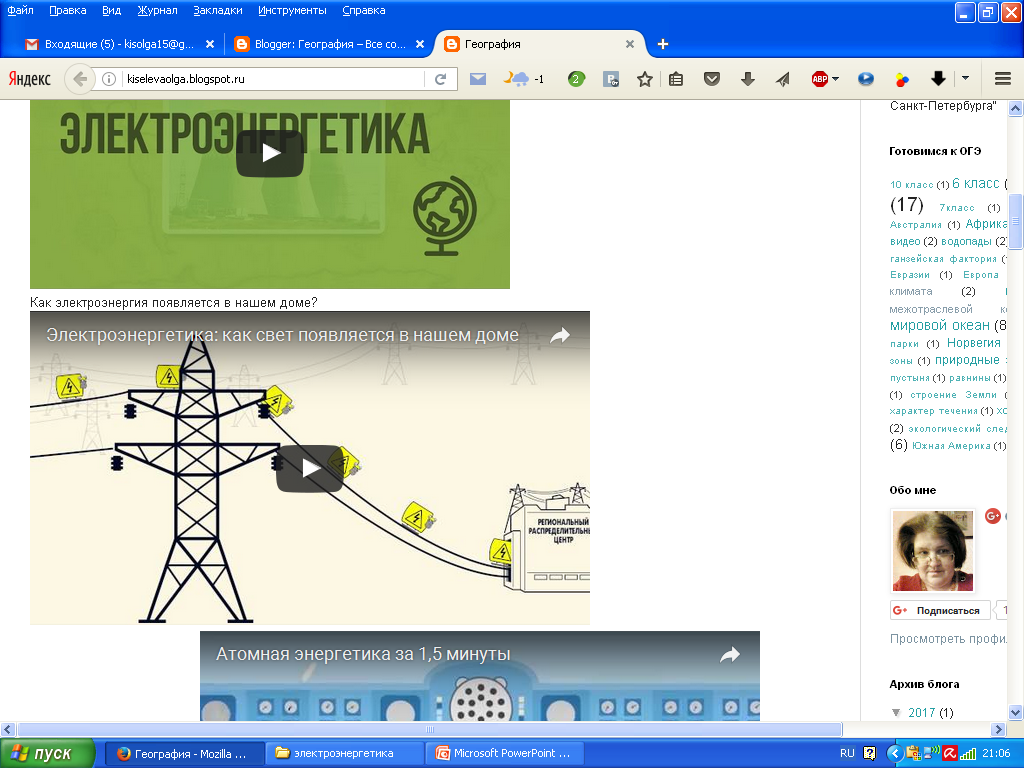 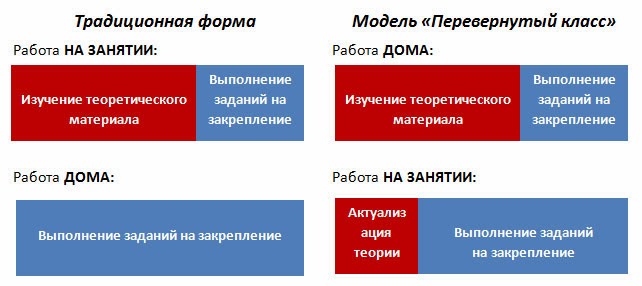 Формулируем понятие
Отрасль хозяйства
Осуществляет выработку электроэнергии
Группа предприятий
Осуществляет доставку электроэнергии потребителю
Осуществляет выработку электроэнергии  и доставку её потребителю
На каких  из диаграмм правильно показана доля ТЭС и АЭС выработке электроэнергии ?
Особенности ТЭС
Сравнительно дешево и быстро сооружаются
Вырабатывают электроэнергию круглогодично без сезонных колебаний
Требуют значительного количества персонала
Довольно сложно регулируются
Могут быть построены как у источника топлива, так и возле потребителя
Потребляют большое количество топлива
Велики объемы отходов, выбрасываемых в атмосферу
Особенности АЭС
Вырабатывают электроэнергию круглогодично без сезонных колебаний
Сроятся долго и стоят дорого
Требуют значительного количества персонала
Довольно сложно регулируются
Не требуется постоянных и объемных поставок топлива
Могут быть построены в любых энергодефицитных районах
При безаварийной работе незначительно воздействуют на окружающую среду
Требуется захоронение радиоктивных отходов
Практическая работаЗадание 1Цель: познакомить учащихся с новым видом карт, формировать умение читать карту и делать выводы
Сформулируйте вывод
1. В европейской части России ТЭС в качестве топлива используют в основном   ________
2. В азиатской части страны ТЭС используют ________
С помощью  таблицы 12 Приложения 1 к учебнику и карты атласа «Электроэнергетика» проанализируйте расположение крупнейших ТЭС России, использующих различное топливо.
Тепловые электростанции
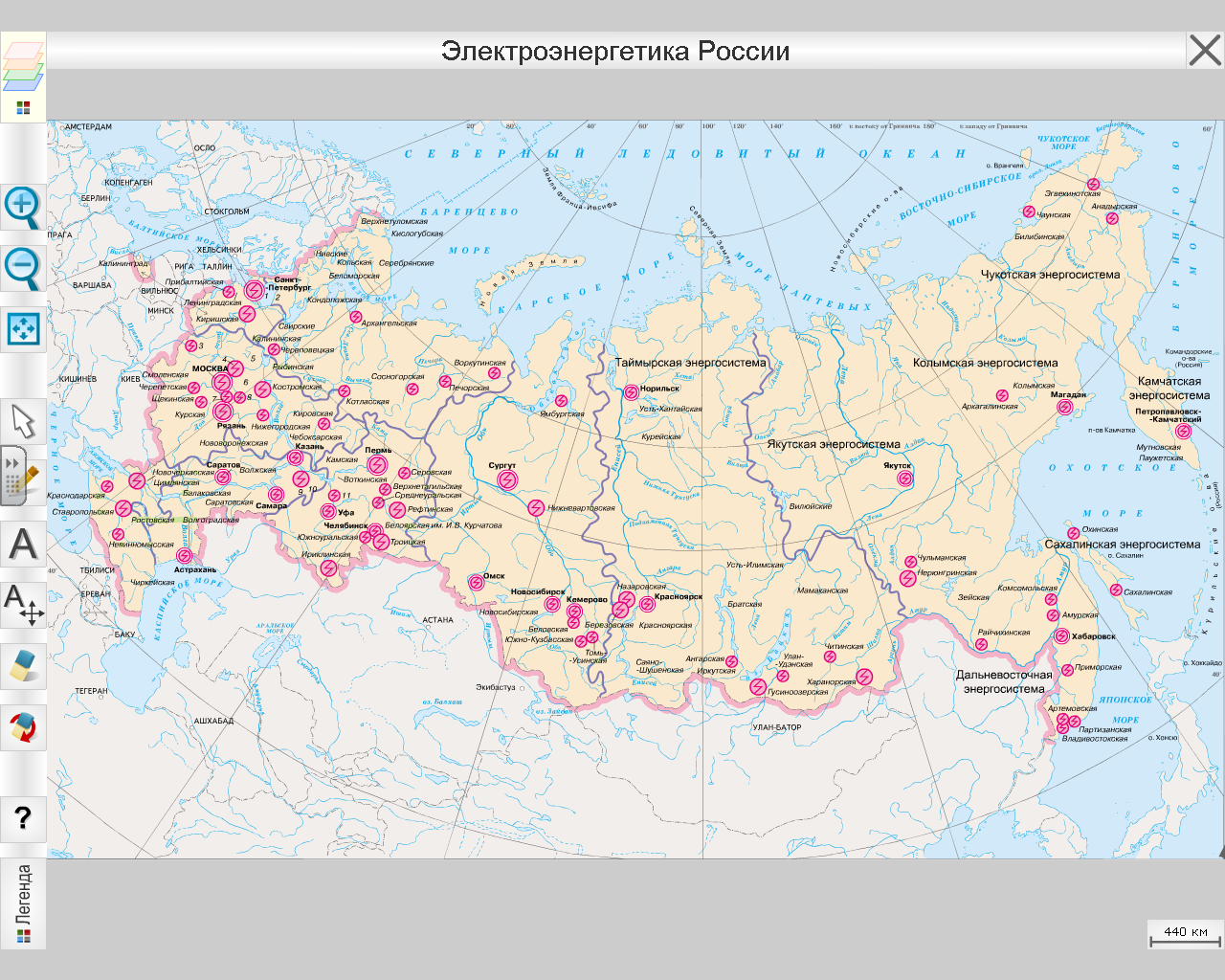 В европейской части России ТЭС в качестве топлива используют в основном______
 В азиатской части страны ТЭС используют___________
В европейской части России ТЭС в качестве топлива используют в основном природный газ.
 В азиатской части страны ТЭС используют уголь
Тепловые электростанции
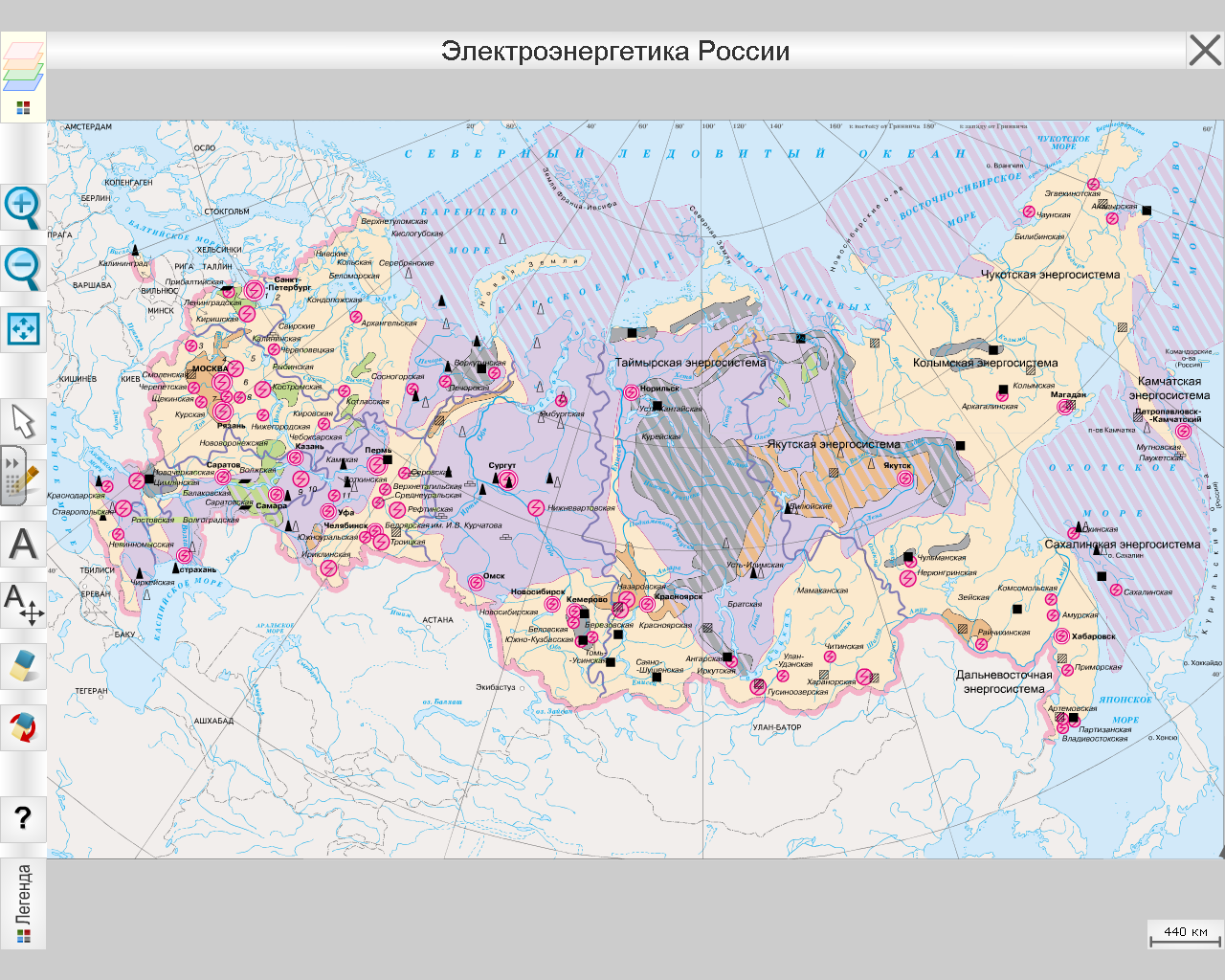 Задание 2
Используя таблицу 14 Приложения к учебнику и карты атласа, проанализируйте расположение АЭС России
Сформулируйте вывод
АЭС размещены в _______________ части России, так как ___________________
Атомные электростанции
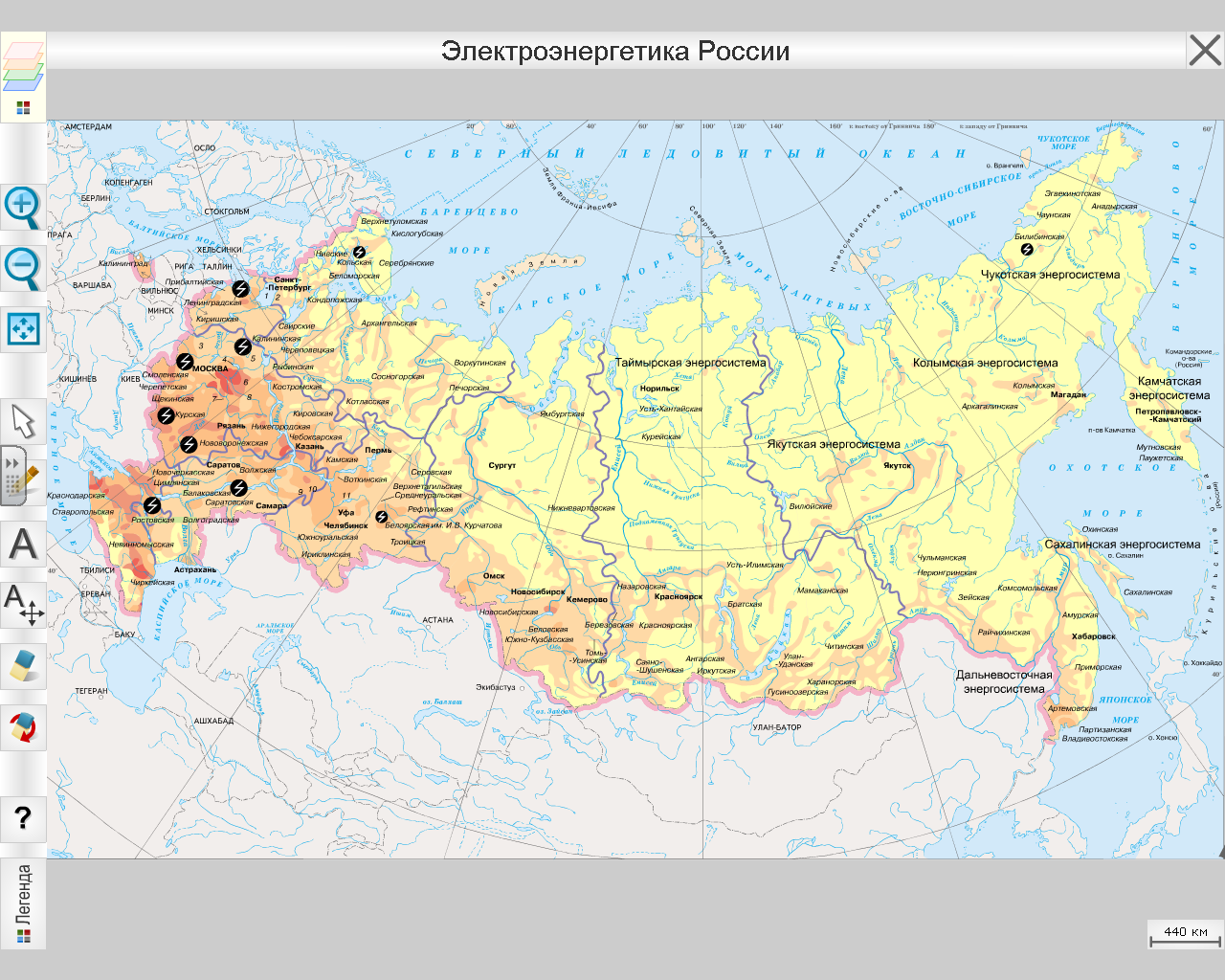 АЭС размещены в европейской части России, так как здесь выше плотность населения
3.
Пермская ГРЭС (мощностью 2,4 млн кВт) –крупнейшая в Пермском крае. По проекту она должна была работать на каменном угле, хотя в настоящее время в качестве топлива и с пользуется газ. 
Рассчитайте , сколько бы потребовалось станции каменного угля для ее цикла работы (6000 ч.), если известно, что затраты на выработку  3 кВт·ч составляют 1 кг условного топлива, а работает она только на 
2/3 своей мощности. 
 Какое количество газа требуется Пермской ГРЭС для обеспечения ее работы в настоящее время? Предложите наиболее экономичный вид топлива и вероятный источник его поступления. Аргументируйте свой ответ
Та­ри­фы на элек­тро­энер­гию в Рос­сии силь­но раз­ли­ча­ют­ся для жи­те­лей раз­лич­ных ре­ги­о­нов Рос­сии. Так, на­при­мер, сто­и­мость элек­тро­энер­гии для го­ро­жан Ир­кут­ской об­ла­сти, про­жи­ва­ю­щих в квар­ти­рах с элек­три­че­ски­ми пли­та­ми, со­став­ля­ет 0,68 руб. кВт-ч*. Это более чем в 3 раза де­шев­ле, чем в со­сед­ней Рес­пуб­ли­ке Саха (Яку­тия).
 
Какая осо­бен­ность хо­зяй­ства Ир­кут­ской об­ла­сти поз­во­ля­ет удер­жи­вать не­вы­со­кие цены на элек­тро­энер­гию для жи­те­лей этого ре­ги­о­на?
Ответ за­пи­ши­те на от­дель­ном листе или блан­ке, ука­зав сна­ча­ла номер за­да­ния.
Та­ри­фы на элек­тро­энер­гию в Рос­сии силь­но раз­ли­ча­ют­ся для жи­те­лей раз­лич­ных ре­ги­о­нов Рос­сии. Так, на­при­мер, сто­и­мость элек­тро­энер­гии для го­ро­жан Рес­пуб­ли­ки Ха­ка­сия, про­жи­ва­ю­щих в квар­ти­рах с элек­три­че­ски­ми пли­та­ми, со­став­ля­ет 0,92 руб. кВт·ч. Это почти в 3 раза де­шев­ле, чем в со­сед­ней Рес­пуб­ли­ке Алтай.
 
Какая осо­бен­ность хо­зяй­ства Рес­пуб­ли­ки Ха­ка­сия поз­во­ля­ет удер­жи­вать не­вы­со­кие цены на элек­тро­энер­гию для жи­те­лей этого ре­ги­о­на?
Какие из перечисленных электростанций являются тепловыми?
 
1) Курская и Тверская
2) Красноярская и Браnская
3) Зейская и Усть-Илимская
4) Сургутская и Тюменская
Электроэнергетика ФИ: ___________________________ / 9 _ кл.
На этой эл. ст. вырабатывают эл. и тепло: а) ТЭС б) ТЭЦ в) ГЭС г) АЭС
Наибольшая доля эл. вырабатывается на: а) ТЭС б) АЭС в) ГЭС г) доли всех станций равны
АЭС на Урале называется: а) Обнинская б) Билибинская в) Белоярская г) Балаковская
Найдите ошибку в парах «река-ГЭС»: 
а) Ангара – Усть-Илимская ГЭС б) Обь - Новосибирская в) Лена - Братская г) Волга – Иваньковская 
Экологически чистый вид топлива: а) торф б) уголь в) дрова г) газ
Паужетская и Мутновская геотермальныя ЭС расположена на:
а) Кольском полуострове б) Сахалине в) Камчатке г) Новой Земле
В каком из перечисленных регионов работает крупная АЭС?
 
1) Белгородская область
2) Курcкая область
3) Архангельская область
4) Омская область
Тест
1. Какие из перечисленных электростанций являются тепловыми?

1) Курская и Тверская
2) Красноярская и Браnская
3) Зейская и Усть-Илимская
4) Сургутская и Тюменская
Тест
2. АЭС на Урале называется:  
 1) Обнинская   
 2) Билибинская  
 3) Белоярская  
 4) Балаковская
Тест
3. Самой мощной ТЭС России является: 
 1) Рефтинская      
 2) Костромская     
 3) Сургутская     
 4) Конаковская
Тест
4. В самых отдаленных районах целесообразно строить электростанции:
1) ПЭС    
2) ГЭС   
3) АЭС   
4) ТЭС
Тест
5. В каком из перечисленных регионов работает крупная АЭС?
1) Белгородская область
2) Курcкая область
3) Архангельская область
4) Омская область
И в заключение
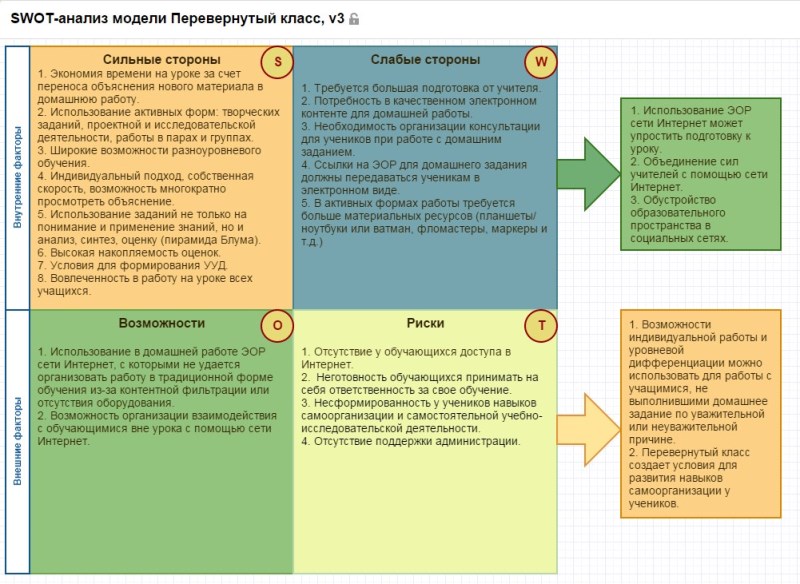 Электроэнергетика ФИ: ___________________________ / 9 _ кл.
Наименьшая доля эл.  вырабатывается на: а) ТЭС б) АЭС в) ГЭС
Самая дешевая энергия производится на: а) ТЭС б) АЭС в) ГЭС
Найдите ошибку в перечне АЭС России: а) Ленинградская б) Саратовская в) Тверская г) Нововоронежская
Найдите ошибку в перечне достоинств крупных ГЭС: 
а) низкая себестоимость эл.  б) могут быстро включаться и выключаться 
в) используют неисчерпаемый ресурс энергии г) не влияют на режим и чистоту рек
Кислогубская ПЭС расположена в: 
а) Чукотском АО б) Мурманской области в) Приморском крае г) Ямало-Ненецком АО
Основное преимущество перевернутого класса заключается в такой организации учебной, при которой:
поддерживается развитие качеств и умений 21 века. Таких как сотрудничество, творческий подход, способность решать проблемы, самостоятельность, грамотность в области ИКТ и т.д;  обеспечивается возможность для  поддержки развития каждого учащегося.
Для получения 1 кВт/час тепловой энергии потребляется примерно 0,1 литр солярки (в зависимости от КПД котла и т.д.). Т.е. 1 кВт/час стоит примерно 1,90 руб.
Задача: Имеется электрическая лампа, рассчитанная на ток мощностью 100Вт. Ежедневно лампа горит в течении 6ч. Найти работу тока за один месяц (30 дней) и стоимость израсходованной энергии при тарифе 1.59к. за 1 кВт ч.
 Дано:                                  Решение:
Р= 100 Вт.                            А = Рt
t= 6 ч*.30= 180 ч                  А = 100 Вт*180 ч = 18000Вт*ч = 18 кВт*ч
Тариф = 1,53к./кВт* ч       Стоимость = 1,53 к/кВт *ч *18кВт*ч = 27р 54к.
_________________
А = ?
Стоимость-?
                                                   Ответ: А=18 кВт, стоимость = 27р.54 к.
Для производства 1 кВт/час. тепловой энергии расходуется примерно 0,1м3 газа.
Для получения 1 кВт/часа тепловой энергии расходуется примерно 0,2 кг/час бурого угля.
Перевернутый класс – это такая педагогическая модель, в которой типичная подача лекций и организация домашних заданий представлены наоборот.
Учащиеся смотрят дома короткие видео-лекции, в то время как в классе отводится время на выполнение упражнений, обсуждение проектов и дискуссии
Перевернутое обучение предполагает изменение роли преподавателей, которые сдают свои передовые позиции в пользу более тесного сотрудничества и совместного вклада в учебный процесс. Сопутствующие изменения затрагивают и роли студентов, многие из которых привыкли быть пассивными участниками в процессе обучения, который подается им в готовом виде.
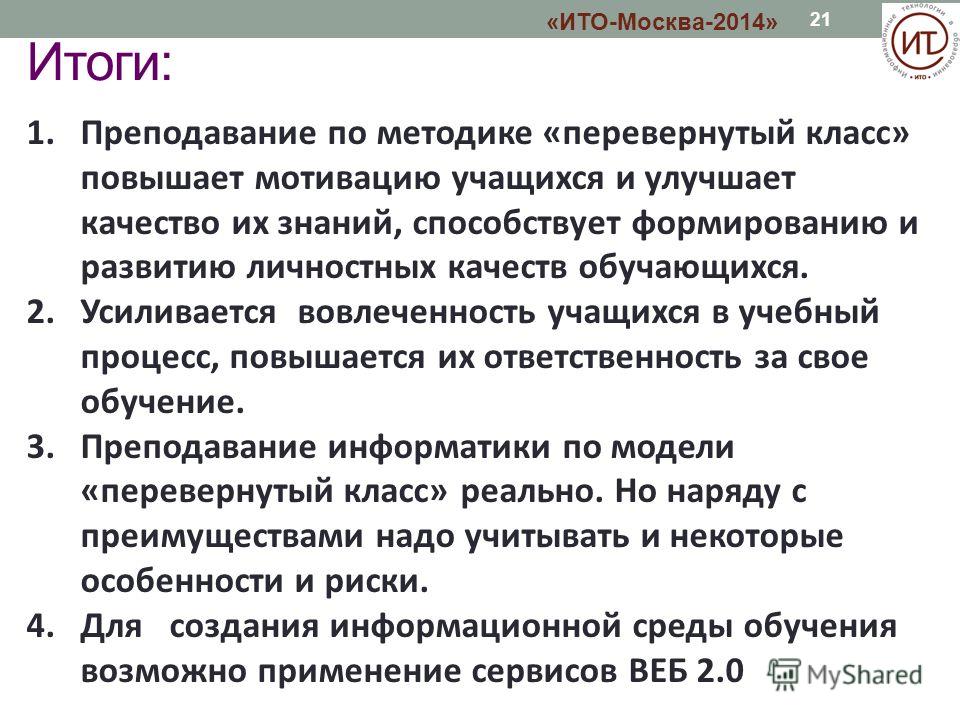